Latinos and the 2012 ElectionsBoisi Center for Religion & American Public LifeBoston CollegeNovember 1, 2012Luis Lugo, DirectorPew Forum on Religion & Public LifeWashington, D.C.
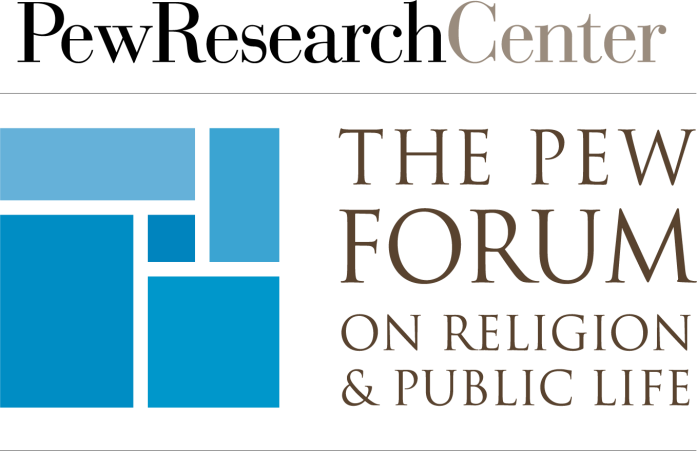 www.pewforum.org
I
Eligible Voters as a Share of Group’s Population: 2012
1
Source: Pew Hispanic Center tabulations from the March 2012 CPS
[Speaker Notes: A College Education Is (capped; it’s OK in the report)

Percent who agree (no period) (OK in report)

In the report, it has the question in quotation marks; none of the other charts that carry questions use quote marks.

The bullets in the article identify the first group as ages 26 and older, sted 16 and older. (Also, this chart identifies the two groups at the bottom as ages 16 to 25, while the one in the report says they’re 16 to 24, and the % are slightly different. I assume that’s deliberate.)

General population (lower-cased)

Latino youths (add “s”)

All youths (add “s”) (might want to push “16 to” to second line)]
Hispanic Eligible Voter and Registered Voter Trends
No. of Eligible Voters
(millions)
No. of 
Registered Voters
(millions)
Source: For 1988 through 2010, Pew Hispanic Center tabulations of the Current Population Survey November Supplements; for 2012, Pew Hispanic Center tabulations of the August Current Population Survey.
2
Voter Turnout Rates in Presidential Elections
% of U.S. citizens ages 18 and older who voted
White, non-Hispanics
Black, non-Hispanics
Latinos
Asian, non-Hispanics
3
Source: Pew Hispanic Center tabulations from CPS November Supplements, various years
II
Latinos, Religion and the Presidential Vote
2004
2008
*In the 2004 exit poll there was some debate about the results of national exit poll data for Hispanics. Analyses of state-by-state exit poll data and CPS data suggest Bush’s share of the Hispanic vote was closer to 40% than 44%. 

Note: In the 2008 data the religion question was asked somewhat differently than the current approach (“What is your religion—Catholic, Evangelical Christian, Protestant, or something else?” with no born-again follow up). Those who responded “don’t know” or refused to respond are excluded.
4
Source: Pew Hispanic Center, National Survey of Latinos, 2008; 2004 Exit Poll data
Party Affiliation among Latino Registered Voters
% among registered voters
Democrats
Republicans
5
Source: Pew Hispanic Center, National Survey of Latinos, various years.
[Speaker Notes: A College Education Is (capped; it’s OK in the report)

Percent who agree (no period) (OK in report)

In the report, it has the question in quotation marks; none of the other charts that carry questions use quote marks.

The bullets in the article identify the first group as ages 26 and older, sted 16 and older. (Also, this chart identifies the two groups at the bottom as ages 16 to 25, while the one in the report says they’re 16 to 24, and the % are slightly different. I assume that’s deliberate.)

General population (lower-cased)

Latino youths (add “s”)

All youths (add “s”) (might want to push “16 to” to second line)]
Party Affiliation by Religion
6
Source: Pew Hispanic Center, National Survey of Latinos, 2012.
Latino Vote Preference by Religion
% who would vote or lean toward voting for each candidate if election were held today
7
Source: Pew Hispanic Center, National Survey of Latinos, 2012.
Latinos and Same-Sex Marriage
Do you favor or oppose allowing gays and lesbians to marry legally?
Source: Pew Hispanic Center, National Survey of Latinos, 2012. General public figures from aggregated polls conducted by the Pew Research Center for the People & the Press in 2012. Whites are non-Hispanic only.
8
Latino Views on Abortion
9
Source: Pew Hispanic Center, National Survey of Latinos, 2011 and Pew Research Center for People & the Press, October 2011.
If you had to choose, would you rather have a smaller government providing fewer services, or a bigger government providing more services?
Source: National Survey of Latinos, General public comparison from October 2011  Survey by Pew Research Center for the People & the Press.
10
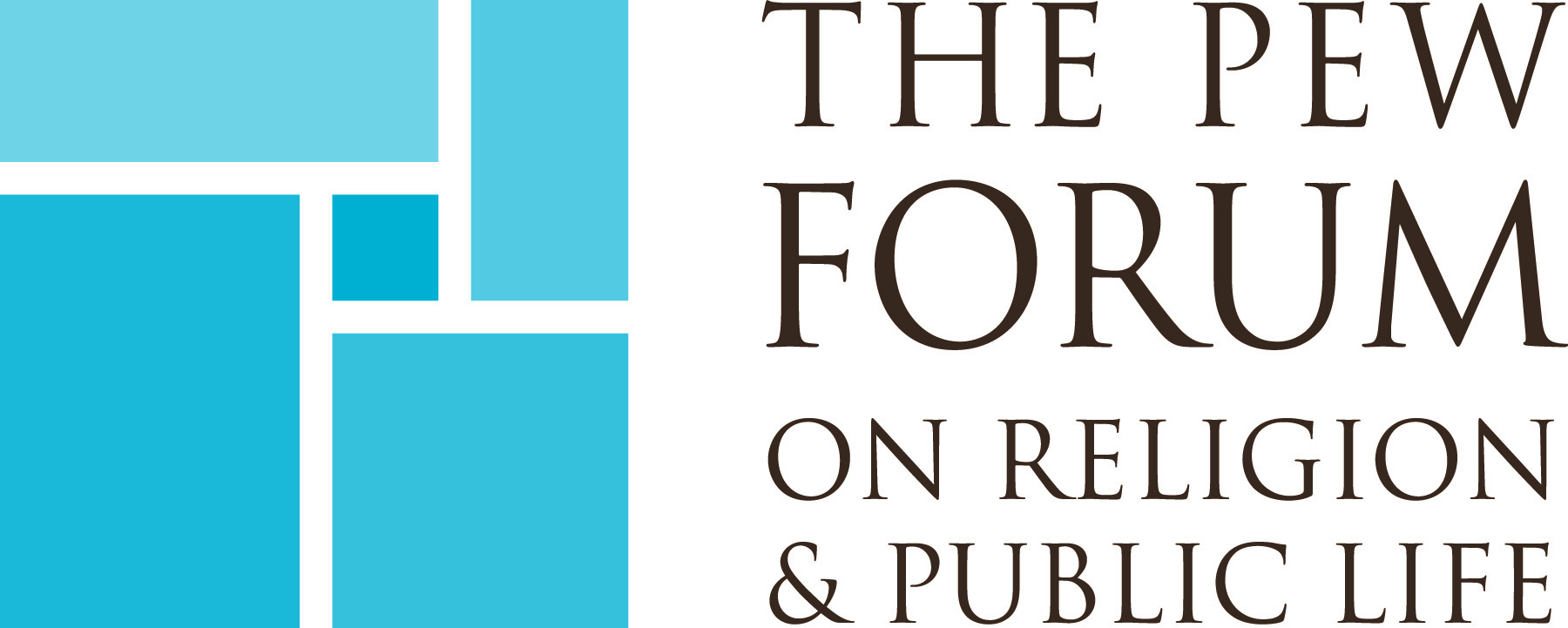 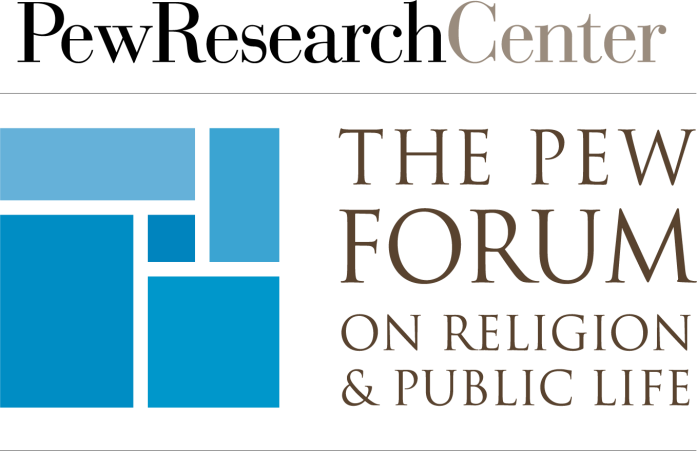 www.pewforum.org